Work and Machines
Physical Science
Chapter 5
What is work?
Work: is the transfer of energy that occurs when a force makes an object move.
Conditions that must be met for work to occur:
The applied force must make the object move
The movement must be in the same direction as the applied force
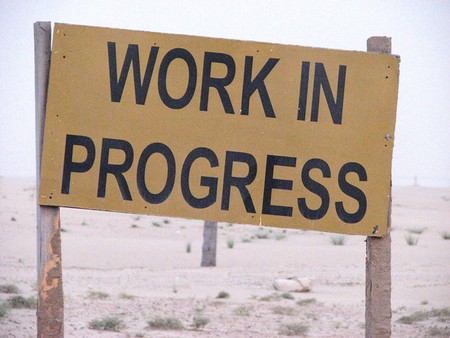 Work and Energy
How are work and energy related?
When work is done, a transfer of energy always occurs
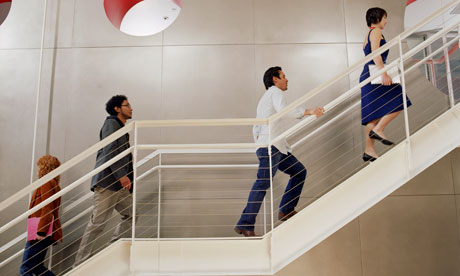 Calculating Work
The amount of work done depends on the amount of force exerted and the distance over which the force is applied.

Work (in joules) = applied force (in newtons) x distance (in meters)

W = Fd
Example Problem
You push a box with a force of 100 N. If you move the box a distance of 5 m while you are pushing, how much work do you do?
List what you know and what you want to solve for: 
F = 100 N
D = 5 m
W = ???
Formula: W=Fd
Substitute:	W = 100 x 5 = 500
Units: units of work is in joules
Answer: 500 J
Power
Power: power is the rate at which work is done
Unit for Power is watts
Power (watts) = work (joules) / time (seconds)
P = W/t
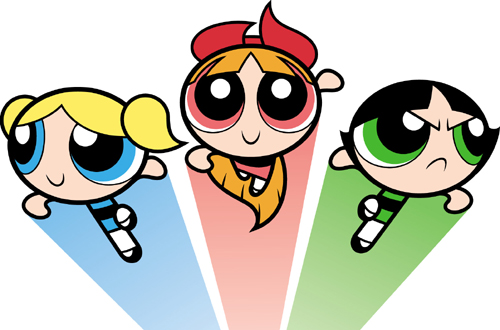 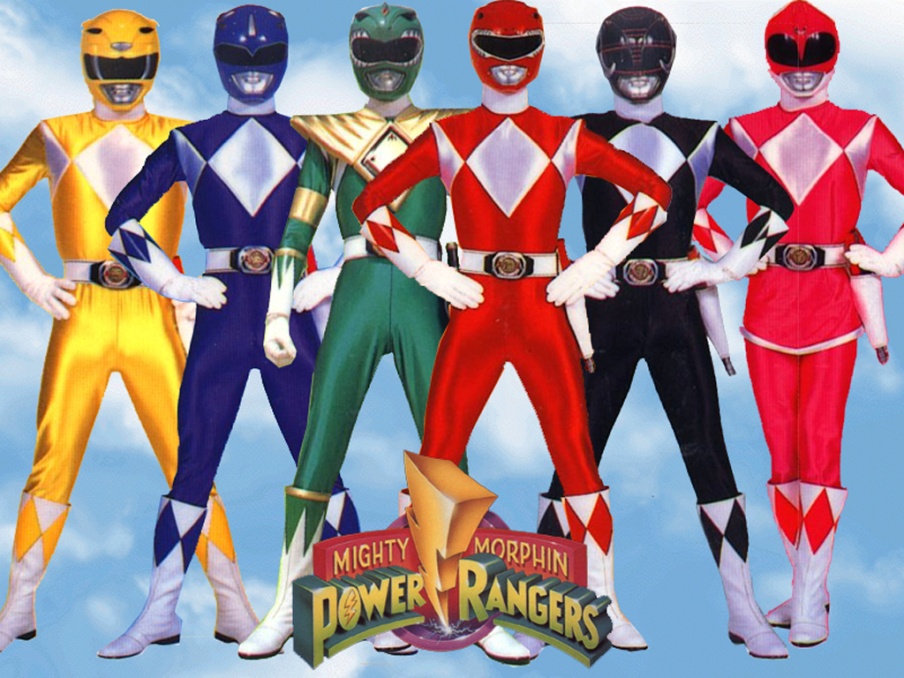 Example Problem
You do 900 J of work in pushing a sofa. If it took 5 s to move the sofa, how much power did you use?
List what you know and what you are solving for:
W = 900 J
T = 5 s
P = ???
Formula: P = W/t
Substitute: P = 900/5 = 180
Units: Unit for power is in watts
Answer: 180 watts (180 W)